Celebrating Thurgood Marshall 2024 Law Day Theme:  Voices of Democracy
70th Anniversary Year of
Brown v. Board of Education
[Speaker Notes: Note to the Presenter:  This PowerPoint -- with optional discussion starter prompts -- is designed to be timely and timeless. It can be used in May and throughout the year.  It ties in with national social studies standards and is geared to high school and middle school students.  To avoid giving a one-way presentation, use the discussion starters and add your own questions.  Use the students’ comments and questions as a springboard to draw out other students and get them involved.  For example, after a student makes a comment, you can ask the group: “What do you think about that statement?” or “Who has a different perspective?”  or “Who agrees with that position … and why?”  Some of the quotes in this presentation are repeated on a separate slide so that you can leave the slide in front of the students while they discuss it.]
Thurgood Marshall
Strategist 
for Student
Opportunities:
His Legacy in Your Life
[Speaker Notes: Thurgood Marshall was the first Black Supreme Court Justice. He served on the court for 24 years, until he retired in 1991. His pathway to the Supreme Court is a history of more than 20 years of Civil Rights victories for students. His story is one of purposeful strategy and personal sacrifice for students like you – cutting across race, and geography, and socio-economic status.  He once said:  “In recognizing the humanity of our fellow beings, we pay ourselves the highest tribute.”  Optional Discussion Starter: What do you think he meant by that? Add Your Own Questions. Ask Students for Their Questions.]
“In recognizing the humanity of our fellow beings, we pay ourselves the highest tribute.”
Thurgood Marshall
[Speaker Notes: Questions:  What does it mean to recognize someone’s humanity? When we deeply disagree with someone about something that is very important to both of us, how can we show them that we recognize their humanity?  What difference can that make in the conversation?  How does that pay tribute to ourselves? 

What is civility?  What does civility look like?  What can we say and do to demonstrate civility when the conversation gets heated? What questions can we ask the other person to help us understand them and where they are coming from? 

Optional Discussion Starter:   Give an example of a situation during which you showed the other person respect even when you disagreed with and disliked their position.  What did you say and do to show respect?]
Even in High School, He TurnedRestrictions
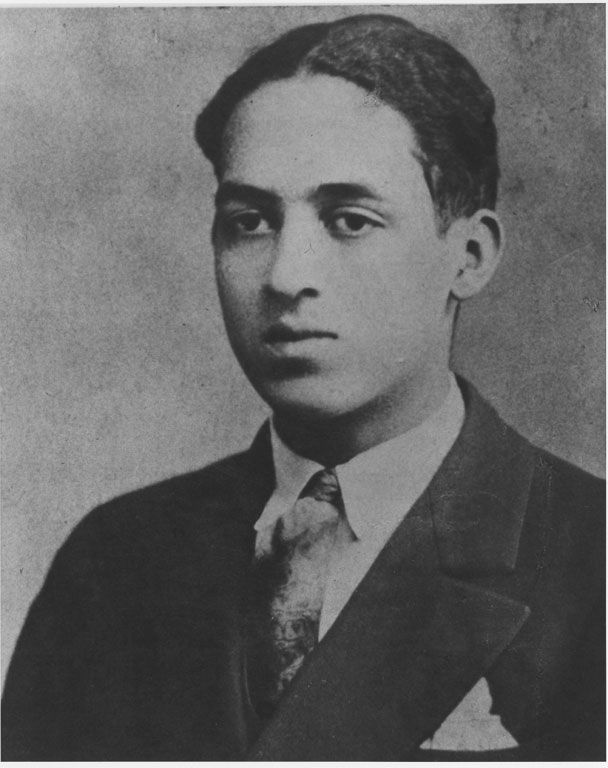 Into
 Inspiration
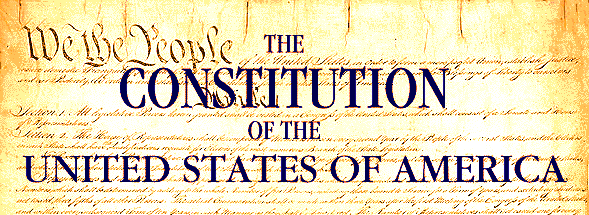 [Speaker Notes: Thurgood was a good student in high school.  He also was a prankster. One of his pranks got him into trouble.  As a punishment, he had to read the entire Constitution. He was so inspired and impressed that he even memorized parts of it.  He turned his punishment into his inspiration. As we know now, Thurgood Marshall grew up to be a fierce advocate for the aspirations embodied in the Constitution.  When he went on to college, he and his friends staged a sit-in at a movie theater.  They refused to sit in the balcony designated for Black people.  Instead, they sat on the main floor that was supposed to be only for white people.  Optional Discussion Starter:  What is something that has inspired you – or is inspiring you -- to help bring about change?]
Thurgood Marshall’s WinningPersonalTraits
[Speaker Notes: One of Marshall’s most famous quotes is: “A man can make what he wants of himself. If he truly believes that he must be ready for hard work and many heartbreaks.”  When he was an attorney with the NAACP, Marshall traveled around the country trying cases. He stayed with families in the towns he visited, and there were times when he had to move from house to house throughout the night because he was in danger.  One night he barely escaped a lynch mob.  He was willing to pay the price for his convictions, but he also sought the support of others along the way. Even in the midst of struggle, Marshall had a perspective and a sense of humor that showed his wisdom, grace, and emotional intelligence.  Optional Discussion Starter: Based on the videos you’ve seen and what you know about Thurgood Marshall, give examples of these character traits that made him a respected and successful leader.   Add Your Own Questions. Ask Students for Their Questions.]
Thurgood Marshall’s Winning Strategies for Social Change
[Speaker Notes: Thurgood Marshall used five strategies to make social change. #1.  He chose to work through the courts to challenge the status quo. He once said:  “You do what you think is right and let the law catch up.” Question:  What do you think he meant by that?   #2. Over the course of more than 20 years, he took a strategic approach to changing the educational landscape. He selected causes and cases that would support his overall objective of equal educational opportunities. #3.  He partnered with his mentor at Howard – Charles Hamilton Houston -- to win cases when they both worked at the NAACP. #4. During his years with the NAACP he traveled tens of thousands of miles around the country trying cases.  On these trips, he often met with communities to educate the public about the issues and raise awareness. #5. Although Marshall worked for social change through the courts, he also respected the different approaches of other leaders – like the Reverend Dr. Martin Luther King, Jr. and Representative John Lewis, who became an effective member of the U.S. House of Representatives.  Question: What is a social change you would like to see?  Optional Discussion Starter: Give examples of how young people could use each of these methods to make changes that are important to you.]
“You do what you think is right and let the law catch up.”
Thurgood Marshall
#1. Worked Through the Courts
To Make
 Change
[Speaker Notes: Now that you have the five-point overview of Thurgood Marshall’s strategies, let’s get a little more specific about each. Strategy #1 was that he worked through the courts to make change.  Thurgood Marshall was once quoted as saying: “Lawlessness is lawlessness.  Anarchy is anarchy is anarchy.  Neither race nor color nor frustration is an excuse for either lawlessness or anarchy.”  Optional Discussion Starter: What did Thurgood Marshall mean?  When you think about examples of lawlessness, how could the courts be used to change society instead of breaking the law?  Add Your Own Questions.   Ask Students for Their Questions.]
“Lawlessness is lawlessness.  Anarchy is anarchy is anarchy.  Neither race nor color nor frustration is an excuse for either lawlessness or anarchy.”
Thurgood Marshall
Worked Through the Courts to Right the Wrongs He Experienced in His Life to Help Others
Murray v. Pearson 
Marshall Wasn’t Allowed to Attend University of Maryland School of Law

But He Later Won Admission for Another Black Applicant
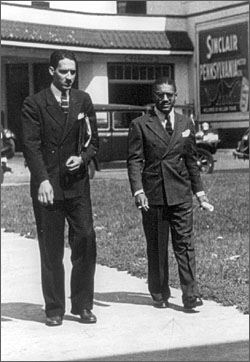 [Speaker Notes: Thurgood Marshall’s first big court win came two years after he graduated from Howard Law School.  Marshall and his law school mentor Charles Hamilton Houston successfully sued the University of Maryland for refusing to admit a Black student into its law school on the basis of race.  The same thing had happened to Marshall when he was rejected by the same school five years earlier. Marshall used the law to right a wrong in his life and in the lives of many others.  Discussion Starter Questions:  What are some other ways that Marshall could have responded to these rejections?  Why do you think he chose to go through the courts? What are some current issues that are important to you that you could take to the courts?]
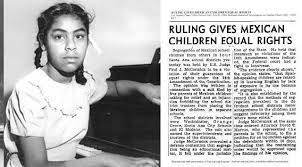 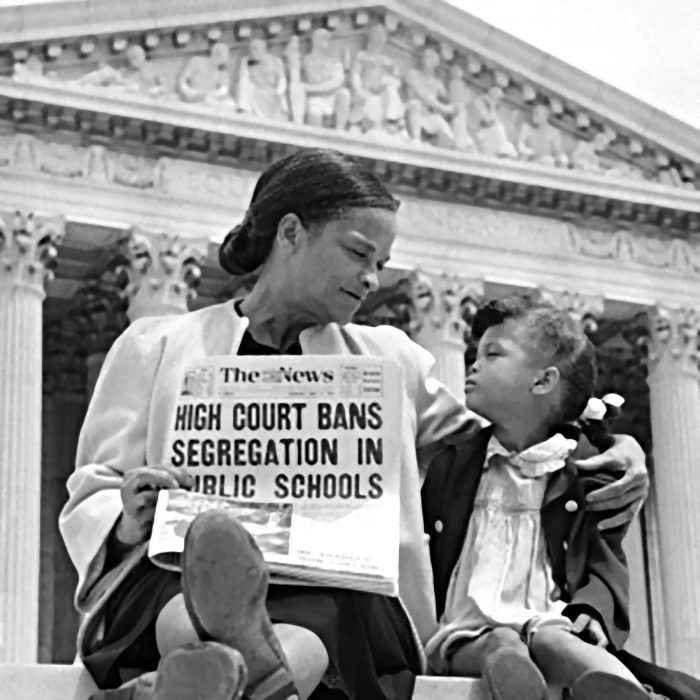 Worked Through the Courts:
Mendez v. Westminster
Set the Stage for Brown v. Board
[Speaker Notes: Thurgood Marshall argued more than 30 cases before the Supreme Court of the United States. Probably, his most famous case was Brown v. Board of Education in which the highest court in the land said that separate educational facilities are inherently unequal.  Did you know that it was the California case of Mendez v. Westminster that set the stage for the landmark win in Brown v. Board of Education?

The Mendez case was decided by the U.S. Court of Appeals for the Ninth Circuit seven years before Brown. The little girl at the piano is Sylvia Mendez.  Her family and four others challenged the practice of separate schools for Mexican-American children. They won their case and paved the way for Linda Brown and the families in Brown v. Board of Education to win at the Supreme Court of the United States.  

Thurgood Marshall used some of the same arguments in Mendez v. Westminster to win Brown v. Board.  In both cases, the courts said, in essence, that separate is not equal.   Optional Discussion Starter:  Beyond the physical facilities – like buildings and books -- what are some examples of experiences that might not be equal between schools that are separated by race?  Add Your Own Questions.]
Examples
Law School 
College
High School
Elementary/Middle
Teachers’ Pay Equity
#2 Had a 20-YearStrategy
[Speaker Notes: Thurgood Marshall took the long view and addressed education as the foundation for the success of young people -- and for the country. Using Strategy #2, he had a 20-year plan for bringing cases that challenged schools across the educational spectrum – from elementary school through law school.  He also fought for equal pay for teachers regardless of race.  He once said: “Injustice anywhere is a threat to justice everywhere.”  Optional Discussion Starter:  What does that quote mean? How did Thurgood Marshall’s strategy to address inequality across the board demonstrate this quote?  Add Your Own Questions.]
“Injustice anywhere is injustice everywhere.”
Thurgood Marshall
#3. Partnered with Others Mentored by Charles Hamilton Houston
Howard University Law Dean and Professor
Civil  Rights Strategist
NAACP Co-Counsel
[Speaker Notes: After being rejected by the University of Maryland Law School because of his race, Marshall graduated first in his Howard University law school class.  While at Howard, he started using Strategy #3.  He formed an alliance with his mentor Charles Hamilton Houston.  Marshall once recalled: “I never worked hard until I got to the Howard Law School and met Charlie Houston …. I saw this man’s dedication, his vision, his willingness to sacrifice, and I told myself: ‘You either shape up or ship out.’ When you are being challenged by a great human being, you know that you can’t ship out.”  Optional Discussion Starter:  Who is someone you would consider a mentor?  What qualities do they have? Where can you find mentors? How can you let them know that you want them to be your mentor? Add Your Own Questions.]
#4. Involved Communities
[Speaker Notes: Strategy # 4 was Involving Communities. When Marshall worked for the NAACP, he tried cases across the country.  He often would have community meetings before he appeared at the local courthouse.  He raised public awareness of the issues and educated people about the judicial process as a means of bringing about change. In this way he built support and brought the public along with him on his journey toward justice.  Optional Discussion Starter:  Name some groups or communities that you would like to invite to get involved in a cause that is important to you?  How can you make that happen?  Add Your Own Questions.]
#5. Respected Other Approaches
Example:  
Representative John Lewis
[Speaker Notes: Thurgood Marshall’s tactic of addressing inequalities through the courts was different from the methods used by some other leaders of social change.  That’s where Strategy #5 came in.  Representative John Lewis was someone who used public protests to make changes in voting rights.  In fact, when he was 25, he got a serious head injury when he led voting rights protesters across the Edmund Pettus Bridge in Alabama on what was later called Bloody Sunday.  Marshall respected Lewis and other leaders of the Civil Rights Movement. Optional Discussion Starter:  What are some peaceful strategies that would raise public awareness of a cause you might take to the courts? Add Your Own Questions.]
Thurgood Marshall:
“A man can make what he wants of himself. If he truly believes that he must be ready for hard work and many heartbreaks.”
[Speaker Notes: Optional Discussion Prompt:  Give examples of the hard work and heartbreaks of people like Thurgood Marshall and other social justice leaders.  When you look at what they did, what are some sacrifices they must have made?]
Thurgood Marshall
What is His Legacy in Your  Life?
What Strategies Can You Apply?
[Speaker Notes: Thurgood Marshall once said: “Where you see wrong or inequality or injustice, speak out, because this is your country.  This is your democracy.  Make it.  Protect it. Pass it on.” Optional Discussion Starters: How can you speak out?  How can you MAKE democracy?  How can you PROTECT it?  How can you PASS IT ON?  Add Your Own Questions.]
“Where you see wrong or inequality or injustice, speak out, because this is your country.  This is your democracy.  Make it.  Protect it. Pass it on.”